শুভেচ্ছা
শিক্ষক পরিচিতি
মোঃ আব্দুস সাত্তার
প্রধান শিক্ষক
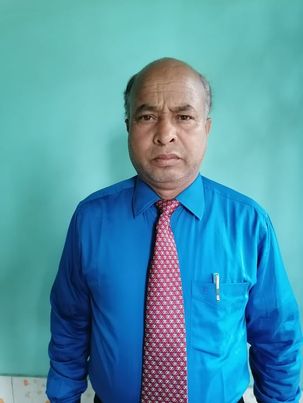 বাউরা আরেফা খাতুন বালিকা উচ্চ বিদ্যালয়
পাটগ্রাম, লালমনিরহাট
মোবাইল- 01715275112
পাঠ পরিচিতি
শ্রেণিঃ৬ষ্ঠ 
বিষয়ঃবাংলা ১ম পত্র 
সময়ঃ৫০মিনিট
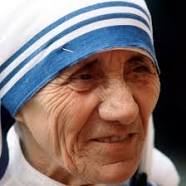 এটা কার ছবি?
মাদার তেরেসা
সনজীদা খাতুন
শিখনফল
1)লেখক সনজীদা খাতুনের পরিচিতি  বলতে পারবে । 
2)অনাথ, মানবদরদি ব্রত শব্দের অর্থ করে তা দিয়ে বাক্য গঠন করতে পারবে।
3)মাদার তেরেসা কীভাবে মানুষের সেবা করেছিলেন তা ব্যাখ্যা করতে পারবে ।
লেখক পরিচিতি
গ্রন্থ 
ভাবসম্পদ,কাব্য পরিচয়
জন্ম 
১৯৩৩সালে ৪ ঠা এপ্রিল
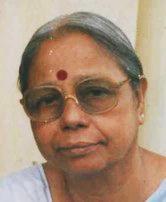 বাংলা একাডেমী পুরস্কার  
রবীন্দ্রনাথ পুরস্কার
আদর্শ পাঠ ও সরব পাঠ
মানব দরদী
মানুষের জন্য 
যার দরদ
এতিম
অনাথ
ব্রত
সাধনা
জোড়ায় কাজ
মানব দরদী,অনাথ,ব্রত
বাক্য গঠন কর
দলীয় কাজ
মাদার তেরেসা এতিমের জন্য কি কি করেন ?
তিনি অসহায় দুঃস্থ মানুষের  কিভাবে সেবা করেছেন?
নারীর প্রতি তার মমত্ববোধ কেমন ছিল ?
মুল্যায়ন
মাদার তেরেসা কে ?

তার সমাজসেবামুলক কয়েকটি কাজের  নাম বল ? 

অনাথ শব্দ দিয়ে বাক্য গঠন কর ?
বাড়ির কাজ
মাদার তেরেসার মানব প্রেমের  স্বরুপ দশটি বাক্য লিখ ।
ধন্যবাদ